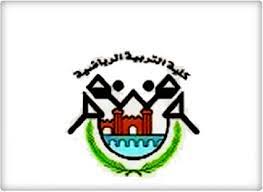 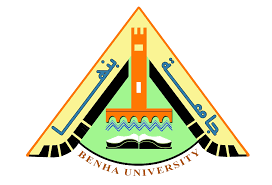 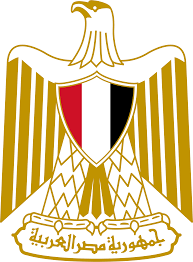 قسم نظريات وتطبيقات الرياضات المائيةسباحة الفرقة الثانية  طرق التدريب أ.م./محمد عبد الحميد طه
طرق التدريب
يرى محمد حسن علاوى أن اهم طرق التدريب تتمثل فى : 
التدريب باستخدام الحمل الثابت . 
التدريب باستخدام الحمل المتغير ( المتباين او المتنوع ) 
التدريب باستخدام مركب من الحمل الثابت والمتغير 
التدريب الفترى 
التدريب الدائرى 
التدريب باستخدام المنافسات
بينما يرى عبدالمقصود ان تقسيم طرق التدريب حسب رأى شولش scholich إلى:
طريقة الحمل المستمر 
طريقة الحمل الفترى مرتفع الشدة 
طريقة الحمل التكرارى 
طريقة حمل المنافسات والمراقبة ( المتابعة )
مقارنة بين الرأيين السابقين
بالنظر إلى الرأيين السابقين فان اختلاف الاكثر وضوحا يتمثل فى وضع التدريب الدائرى كطريقة من طرق التدريب هذا فى الوقت الذى يعتبره بعض المتخصصين فى مجال التدريب الرياضى مثل ازولين انه نظام لأداء بعض اجزاء التدريب المختلفة أى انه اسلوب تطبيقى لأداء العمل خلال التدريب ويمكن ان يحوى بداخله بعض المحطات التى يتم بها التدريب باستخدام بعض طرق التدريب المختلفة .
عموما فى مجال السباحة فان تقسيم التدريب المختلفة يتمثل فى وجود 6 طرق للتدريب هى:
التدريب المستمر او التدريب فوق المسافة 
التدريب المتغير – او اللعب بالسرعة – او الفارتلك 
التدريب الفترى البطئ
التديرب الفترى السريع 
التديرب التكرارى 
تدريب السرعات
حيث كل طريقة من هذه الطرق لها محدداتها الخاصة بالنسبة للاعتبارات الاساسية التى تميز بصفة اساسية مستويات الجهد البدنى وهى :
القوة التى تؤدى بها المسافة 
طول المسافة المؤداه فى السباحة 
عدد مرات تكرار السافة 
فترات الراحة البينية بين مسافة واخرى
ملاحظة هامة
والحقيقة ان كل من هذه الاعتبارات الاساسية التى يجب ان تحدد بدقة خلال تطبيق طرق التدريب المختلفة متداخلة ولها علاقة واضحة بين بعضها البعض. 
 حيث قوة أداء التمرين ( شدة الاداء ) تتناسب عكسيا مع طول المسافة المؤاده فإنه كلما كانت قوة الاداء عليه كلما استطاع السباح أن يسبح مسافة اقل . كما أن الراحات البينية بين مسافة واخرى يمكن أن تسير لفترة أطول ، ويقل فى نفس الوقت تكرار الاداء أما كلما كانت شدة الاداء منخفضة فإن استمرار الاداء يزداد وتقل استمرارية فترات الراحة البينية نسبيا .
أساليب تطبيق طرق التدريب :
وعندما تتعرض إلى كيفية تطبيق طرق التدريب المختلفة بدقة فإننا دائما ما نواجه اتجاهين مختلفين لعملية التطبيق ، حيث العديد من المدربين بصفة عامة ومدربى السباحة بصفة خاصة يلجئون إلى الاستدلالات على المحددات الخاصة بطرق التدريب (سابقة الذكر) بواسطة حسابات الزمن حيث يحددون الزمن اللازم لسباحة المسافة وكذا الزمن اللازم للراحة البينية بين كرار أداء مسافة وأخرى ....وهكذا.
عند هذا تدلنا خبرات العديد من المتخصصين فى مجال التدريب الرياضى على الاتباط الوثيق بين نظم انتاج الطاقة ومعدلات النبض المختلفة:
علاقة عدد ضربات القلب بنظم انتاج الطاقة سميرانوف عن جوديك :
- تحديد الراحة البينية عن طريق النبض :
تقنين فترات الراحة البينية أثناء التدريب الرياضى له اهميه كبيرة بالنسبه لقدرة الرياضى على استيعاب الاحمال التدريبية وكذا امكانية تطبيق طرق التدريب المختلفة بشكل سليم يسمح بإحراز التقدم الحيوى المطلوب للارتقاء بمستوى تحقيق الانجازات الرياضية .
عند هذا توضح " ناباتنكوفا " م.أ ، ان الضرورة الملحة لزيادة مقادير التدريب تتطلب من المدرب الالمام بالأساليب التى تسمح بانجاز تلك الاحمال التى تم تخطيها ، وبمستى الاداء المطلوب ، وهذا فى حد ذاته ، يتوقف إلى حد كبير على الاختبار الصحيح لطول فترة الراحة البينية ، عند تكرار التدريبات الخاصة بمسافات السرعة .
تابع الراحة البينية :
ويرى بلانوتوف أن تكرار التمرين ، فى الثلث الاول من مرحلة استعادة الشفاء ، سوف يعكس على الناحية الحيوية للرياضى ظروف مختلفة تماما عن تلك التى يعكسها التكرار فى كل من الثلث الثانى ، او الثالث كما انه يجب أن يؤخذ فى العتبار ، ان عملية إستعادة الشفاء بعد التمرينات البدنية تكون غير ثابته كما وأن الدلالات الخاصة لاستعادة الشفاء المختلفة ، لاتتم فى زمن واحد وبناء على ذلك فانه من المهم جدا معرفة تلك المؤثرات الأكثر ظهورا والتى عليها يمكن الاعتماد لتخطيط فترات التدريب . 
هذا مع الأخذ فى الاعتبار- ان فترة الراحة البينية ، سوف تتوقف على العديد من العوامل والتى من أهماها ، الحالة التدريبية للرياضى ومستوى كفاءة الأجهزة الحيوية وبصفة خاصة القلب ، وكذا طول وشدة المسافة التدريبية ، وهنا يجب ان نوضح ان الراحة البينية فى بعض طرق التدريب المختلفة يمكن ان تكون جزئية حيث لا تستمر حتى يعود الرياضى إلى حالته الطبيعية (حامد الاشقر1982) .,
عموما ما يخصنا فى هذا المجال هو كيف يمكن أن تحدد فترات الراحة البينية:
عند هذا يتضح إعطاء أهمية كبيرة أثناء التدريب إلى مدى طول فترة الراحة البينية بين التكرارات الخاصة بالتدريبات ، حيث يرى بعض المتخصصين (ايناسيفكى ك.أ.وجردون .... الخ) ان فترة الراحة البينية تحدد عن طريق اعطاء زمن معين للراحة (وهذا الاتجاه أيضا ، يلاحظ من قبل معظم المدربين المصريين) إلا أن هناك متخصصين أخرين (بلانوتوف ف.ن ، كارلايل . ف .... وآخرين) يعتقدون أن فترة الراحة ، بين التكرارات ، يجب أن تحدد عن طريق عودة الاستشفاء للنبض ، إلى حدود معنية ، ويتفق كل من " على البيك وعصام حلمى " 1981 ، معهم فى هذا الرأى .
ولكى نوضح اى من الأسلوبين ، يجب أن يستخدم فاننا سوف نتعرض إلى نتائج بعض التجارب التى حاول اثناءها ، المتخصصين إلقاء الضوء لإظهار أى من الأسلوبين (تحديد فترات الراحة عن طريق الزمن أو النبض ) أجدى بالاستخدام من قبل المدربين .
نستنتج أن :
مما سبق يتضح ان تحديد فترات الراحة البينية عن طريق الحسابات الخاصه بعودة النبض يسمح بتحقيق الاستمرار الامثل لفترات الراحة البينية لكل رياضى على حده (الحالة الفرديه ) وذلك مطابقة للمستوى التدريبى والحالى الخاصة من مقدرة الاداء وذلك فى اللحظة التى يتم فيها التدريب . 
وتأكيدا لذلك فقد اوضحت ناباتنيكوفا أنه للحفاظ على كفاءة العمل باملستوى الكيفى للأداء، خلال المجموعات التدريبية ، فانه يجب ان يعود النبض بصفة مستمر أثناء فترة الراحة إلى مستوى محدد كما وأن استخدام ذلك سوف يكون أحدى الاشكال المستخدمه بنجاح لارتفاع مستوى احجام التدريب
ويوضح بلانوتوف أنه عند تخطيط استمرار فترات الراحة للرياضيين فإنه عادة ما يؤخذ فى الاعتبار دلالتين هامتين :
عدد دقات القلب . 
مستوى المقدرة على العمل 
وكل منهما مرتبطا إرتباطا وثيقا بالآخر حيث عندما يكون معدل دقات القلب عاليه ، فان مستوى المقدرة على العمل يكون منخفضا ، ومع استعادة الشفاء للنبض ، بالتدريج كقاعدة يتم إستعادة الشفاء للمقدرة على العمل (الأداء ) ، هذا وقد دلت أبحاث بلانوتوف على أنه يمكن أخذ معلومات دقيقة ، عن مرور عملية إستعادة الشفاء عن طريق التقييم الذاتى للسباح نفسه ، وعن استعداده لأداء تكرار التمرين بفاعلية .
أشكال تخطيط فترة الراحة البينية
الراحة البينية الكاملة : حيث إستمرار فترة الراحة بحيث تضمن إستعادة الشفاء الكامل للمقدرة على العمل فى بداية تكرار التمرين . 
الراحة البينية غير الكاملة: يؤدى فيها ، تكرار التمرين فى لحظة لا تكون فيها المقدرة على الأداء قد وصلت إلى الحدود النهائية من إستعادة الشفاء . 
الراحة البينية المختصرة : يؤدى تكرار التمرين مع الانخفاض الحاد فى مستوى المقدرة على الأداء . 
- الراحة البينية المطولة : تقترح فيها تكرار أداء التمرين خلال فترة زمنية من 1.5-2 مرة أكبر من طول الفترة اللازمة لاستعادة الشفاء .
تابع فترة الراحة البينية :
ولقد كان لتقنين فترات الراحة البينية إلى جانب الشدة الخاصة بأداء التمرين عن طريق معدلات النبض ، أهمية كبيرة فى تكرار أداء المقطوعات التدريبية ، فى الأوقات المناسبة والمتمشية مع ظروف حالة الرياضى ما يصاحب الأداء من ظهور التعب الوقتى حيث اختلاف التأثيرات الخاصة بتكرار المقطوعات التدريبية المتماثلة ، سوف يؤدى بدورة إلى اختلاف معدلات النبض ، بعد أداء مقطوعة واخرى حيث مع تراكم التعب فان الرياضى قد يحتاج إلى فترات زمنية أكبر من الراحة حتى تعود الناحية الحيوية إلى معدلاتها المطلوبة للأداء التالى هذه الأهمية سابقة الذكر (أهمية تقنين كل من الراحة وشدة التدريب عن طريق النبض ) جعلت النبض أساسا لتقنين الحدود المختلفة والخاصة بطرق التدريب المختلفة ( التدريب الفترى بأنواعه ،...... الخ ) والتى هى ضرورية لإعداد الرياضيين فى مختلف أوجه النشاط الرياضى حيث التناسب والتنسيق الخاص بتطبيقها فى الأوقات المناسبة يعتبر اساس للتدرج لمستويات الحالة التدريبية للرياضى .
ولقد أثبتت التجارب التى قام بها حامد الأشقر (1982) للمقارنة بين تطبيق طريقة التدريب الفترى بواسطة كل من النبض والزمن على العدائين التفرق الواضح لأسلوب النبض على اسلوب الزمن والذى تمثل فى :
الإرتقاء بكفاءة الرئتين ومعدل ضربات القلب والاحتفاظ بالتنفس ومستوى الكفاءة البدنية . 
تحسين المستويات الرقمية لسباقات 100م ، 400م ، 800 م . 
تحسين فى سرعة هبوط معدلات النبض بعد المجهود .
كما تميز أيضا اسلوب النبض فى الآتى:
سهولة ومرونة تطبيق التدريب ووضوح فردية وخصوصية التطبيق
اكتشاف اعتلال الحالة الصحية منذ بدايتها
تحقيق الزيادة المتدرجة بالنسبة لشدة التدريب 
تحديد معدلات الراحة بين مقطوعات التدريب بدقة 
إعطاء مؤشرات فورية عن مستوى التعب والإجهاد
استمرارية التمرين وعلاقته بنظم انتاج الطاقة والنبض :
من المعروف جيدا أن تدريب الأنشطة الرياضية ذات الصبغة الدائرية (مثل الجرى – السباحة – التجفيف .... الخ ) يحتوى على قطع مسافات تدريبية ذات أطوال مختلفة وأن طول المسافة يرتبط إلى حد كبير بالسرعة أى انه كلما كانت مسافة السباحة طويلة كلما كان لزاما علينا أن تكون السرعة بطيئة والعكس صحيح كلما كانت المسافة قصيرة كلما امكننا أن نؤديها بسرعة أكثر هذا من جهة كما ان سرعة الاداء لها ارتباطها المباشر بمعدلات النبض حيث كلما اديت المسافات بسرعة عالية كلما كان معدل النبض اثناء اداء المسافة اعلى (هذا من جهة اخرى ) كما وأن النبض يرتبط من جهة ثالثة بما يعرف بنظم انتاج الطاقه (هوائى – لا هوائى - ... وما إلى ذلك ) عموما ولكى نتفهم طول فترة استمرارية التمرين البدنى جيدا فانه من الواجب ان نتعرض إلى ما يعرف بنظم انتاج الطاقة .
المادة العليمة تحت مسؤلية أستاذ المقرر ودون أدنى مسؤلية علي الكلية أو الجامعة